Leaders and Battles of the Civil War
Rorrer, the great and powerful
Abraham Lincoln
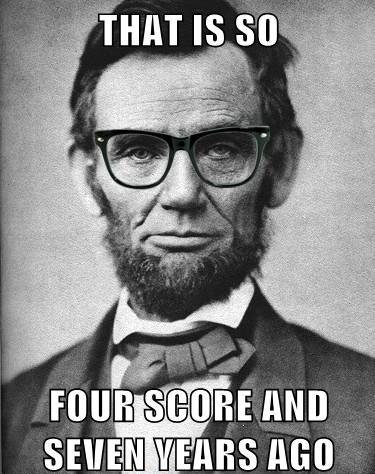 16th President of the United States

Insisted that the Union be held together, by force if necessary
Jefferson Davis
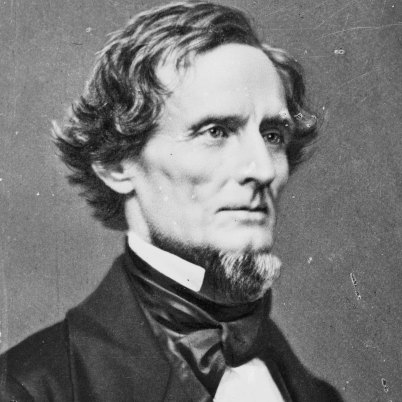 Kentucky U.S. Senator who became President of the Confederate States of America

Indicted for treason, but never tried.
Robert E. Lee
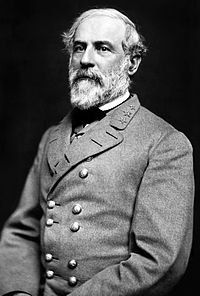 Confederate general of the Army of Northern Virginia

Opposed secession, but did not believe that the Union should be held together by force

Eventually urged the South to accept defeat and unite as Americans again
Failed Union Generals
George McClellan

Ambrose Burnside

Joseph Hooker

George Meade
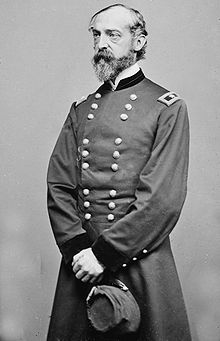 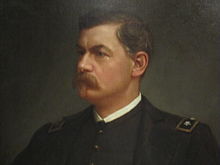 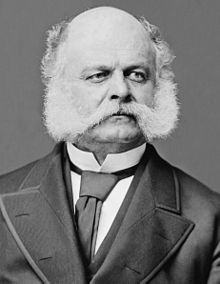 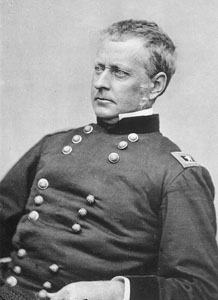 Ulysses S. Grant
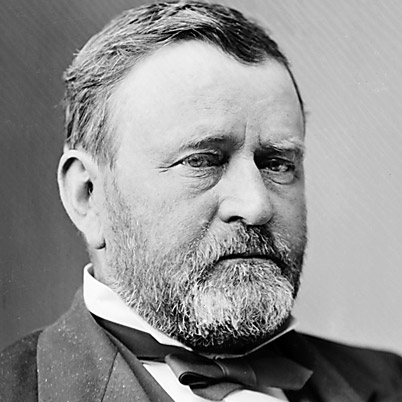 Union military commander

Won victories over the South after several Union commanders had failed
Frederick Douglass
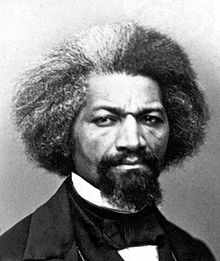 Former enslaved African American 

Became a prominent black abolitionist 
Encouraged Lincoln to recruit former slaves to fight in the Union Army
Emancipation Proclamation
Freed those slaves located in “rebelling” states

Made the destruction of slavery a Northern war aim

Discouraged any interference of foreign governments

Allowed for the enlistment of African American soldiers in the Union Army
Sherman’s March to the Sea
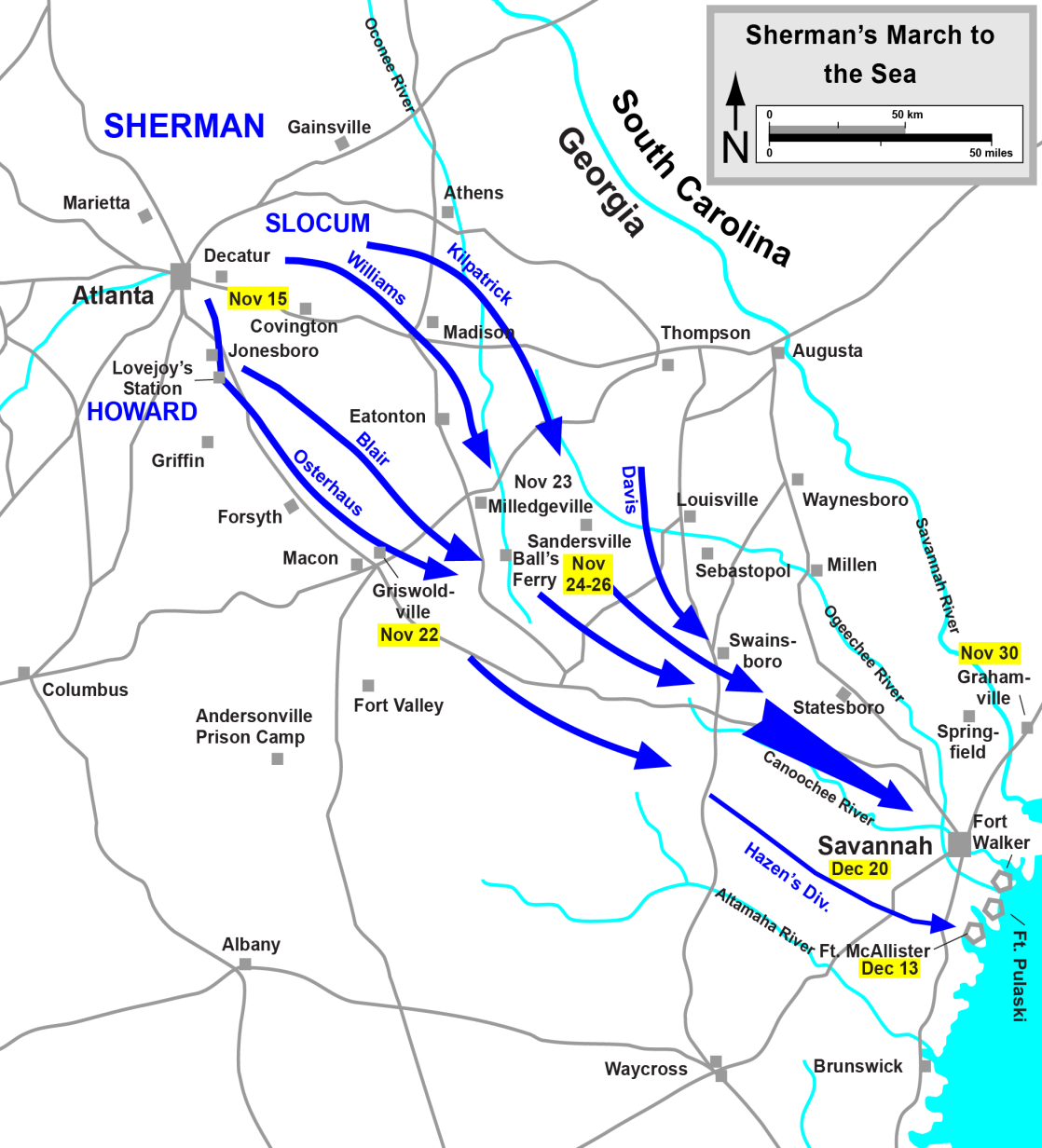 Maj. Gen. William Tecumseh Sherman

Georgia Campaign

Scorched Earth warfare

Destroyed much of the South's physical and psychological capacity to wage war.
Gettysburg: The Turning Point
Confederate Gen. Robert E. Lee concentrated his army around Gettysburg, Pennsylvania

On July 1, Confederates drove Union defenders through Gettysburg to Cemetery Hill
 
The next day Lee struck the flanks of the Union line resulting in severe fighting
Gettysburg: The Turning Point
Southerners gained ground but failed to dislodge the Union host

On the morning of July 3rd, Lee attacked the Union center on Cemetery Ridge and was repulsed with heavy losses in what is known as Pickett’s Charge. 

Lee's second invasion of the North had failed.
Gettysburg Address
Lincoln described the Civil War as a struggle to preserve a nation that was dedicated to the proposition that “all men are created equal” and that was ruled by a government “of the people, by the people, and for the people.” 

Lincoln believed America was “one nation,” not a collection of sovereign states. Southerners believed that states had freely joined the union and could freely leave.